Blue q Log On @ lunch
January 25th, 2023
12:00 p.m.
https://creighton.zoom.us/j/93807391526
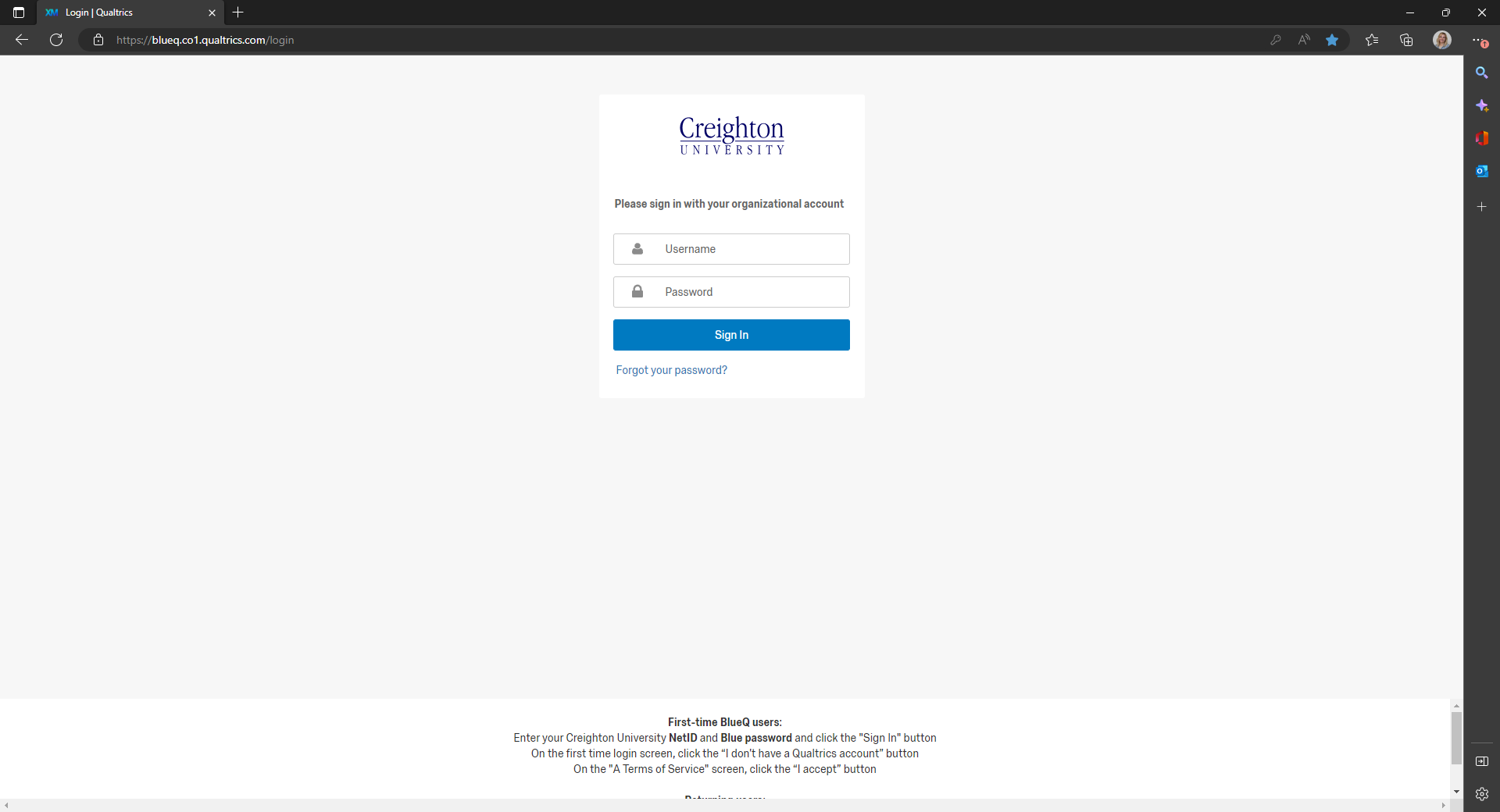 Logging In
https://blueq.co1.qualtrics.com/login
Creighton NetID & password
1st time-follow steps
Accessing  Projects
Creating a Survey: Getting Started
Creating a Project (qualtrics.com)
Creating a Survey: Templates
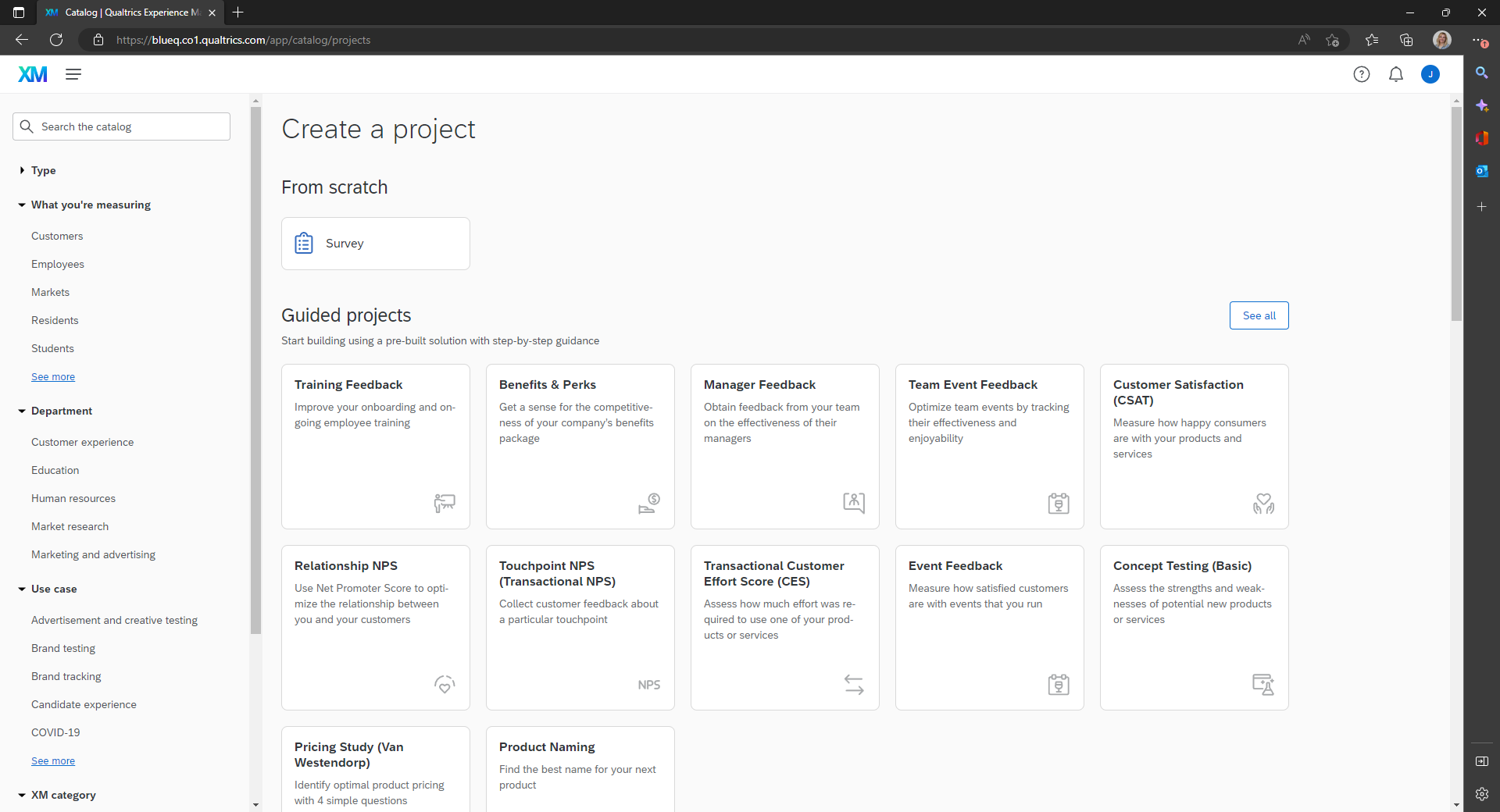 Creating from a Template (qualtrics.com)
Creating a Survey: Adding Questions
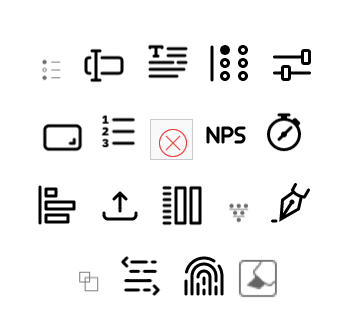 Question Types (qualtrics.com)
Creating the Survey: Logic & Flow
Survey Flow (qualtrics.com)
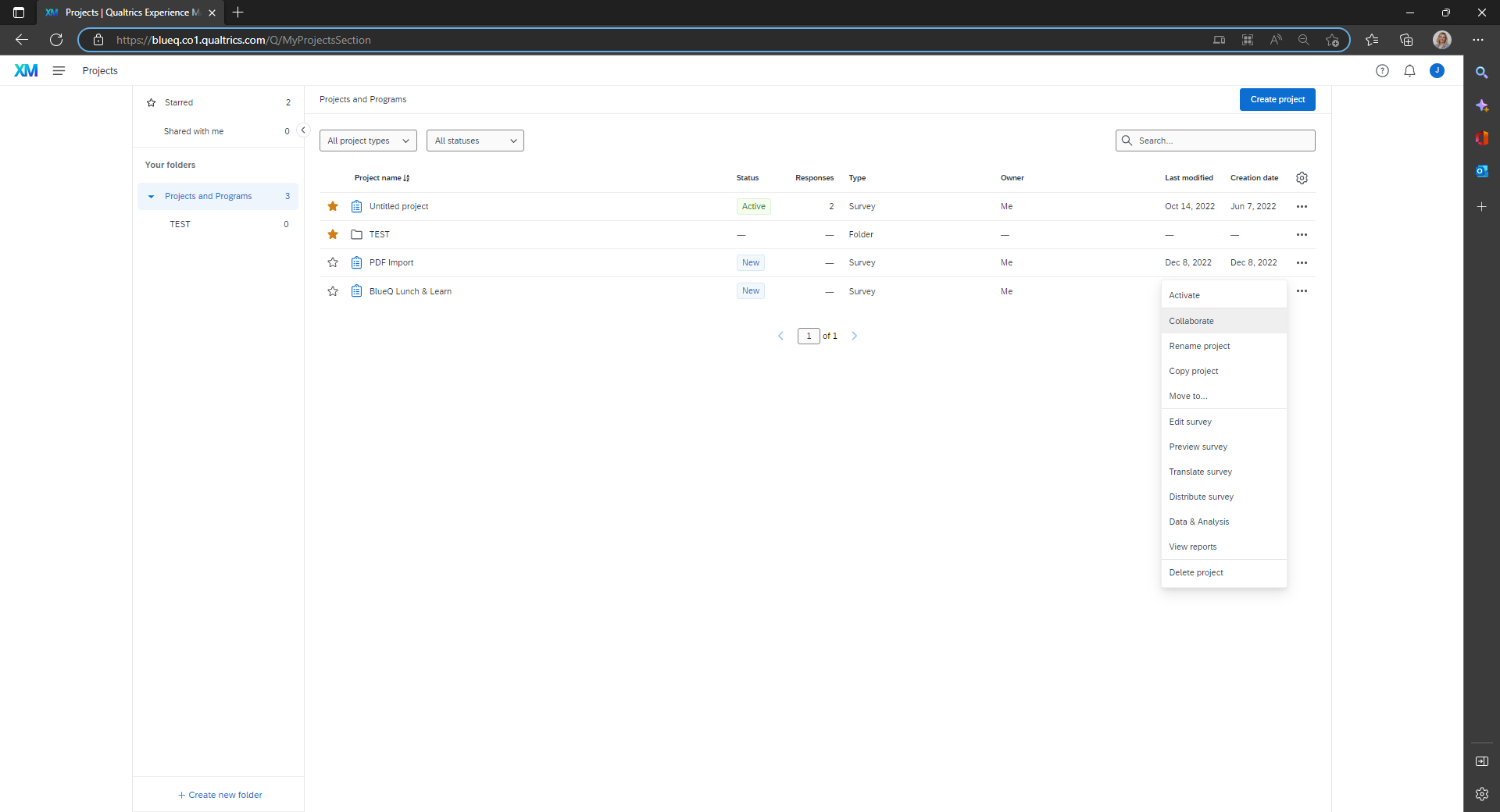 Creating the Survey: Adding Collaborators
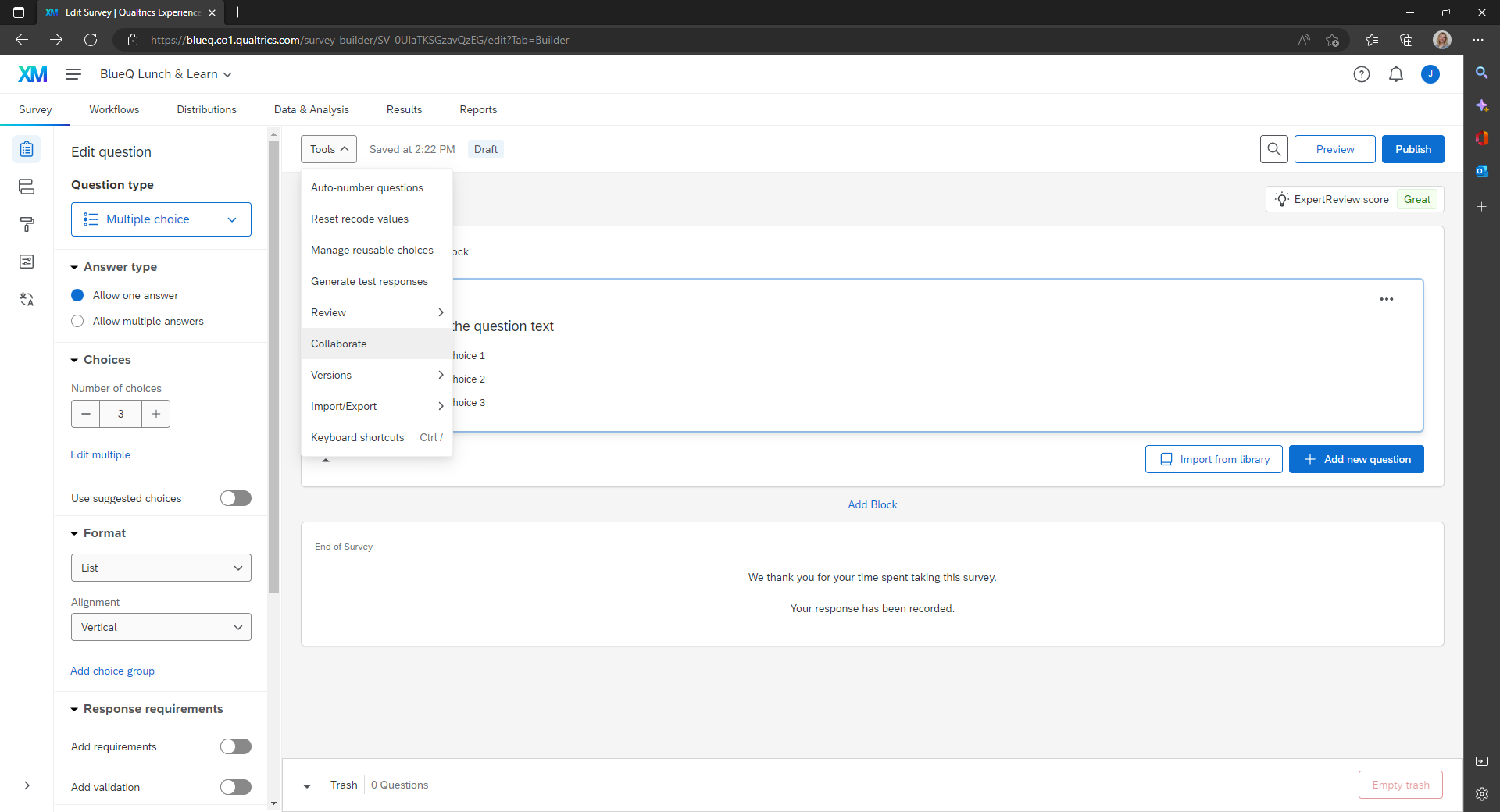 From your list of projects
Once in the project
Collaborating on Projects (qualtrics.com)
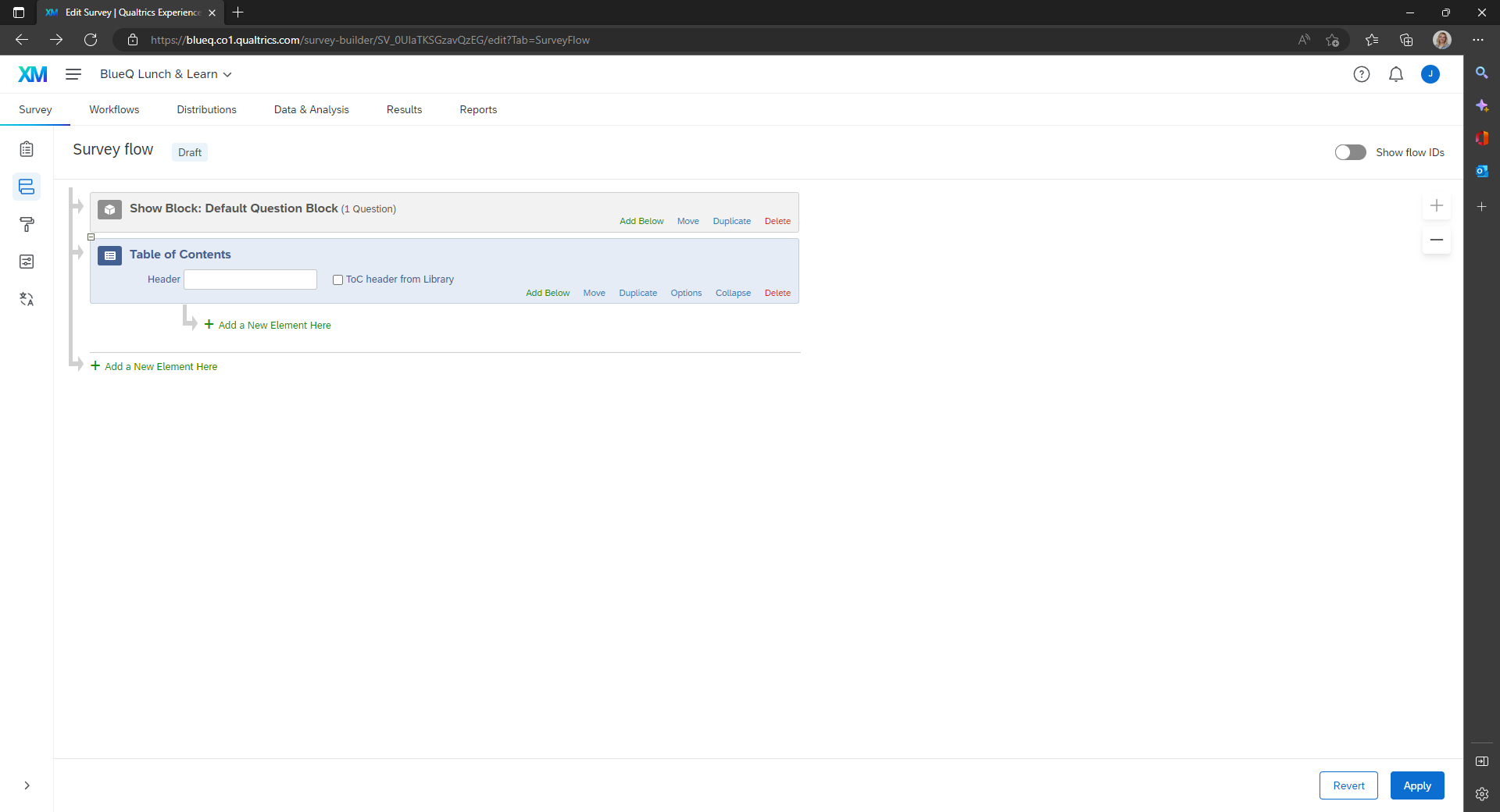 Creating the Survey: Table of Contents
Survey flow element
List of blocks in the survey (hint: add blocks!)
Navigation during the survey
Organizes questions
Table of Contents (qualtrics.com)
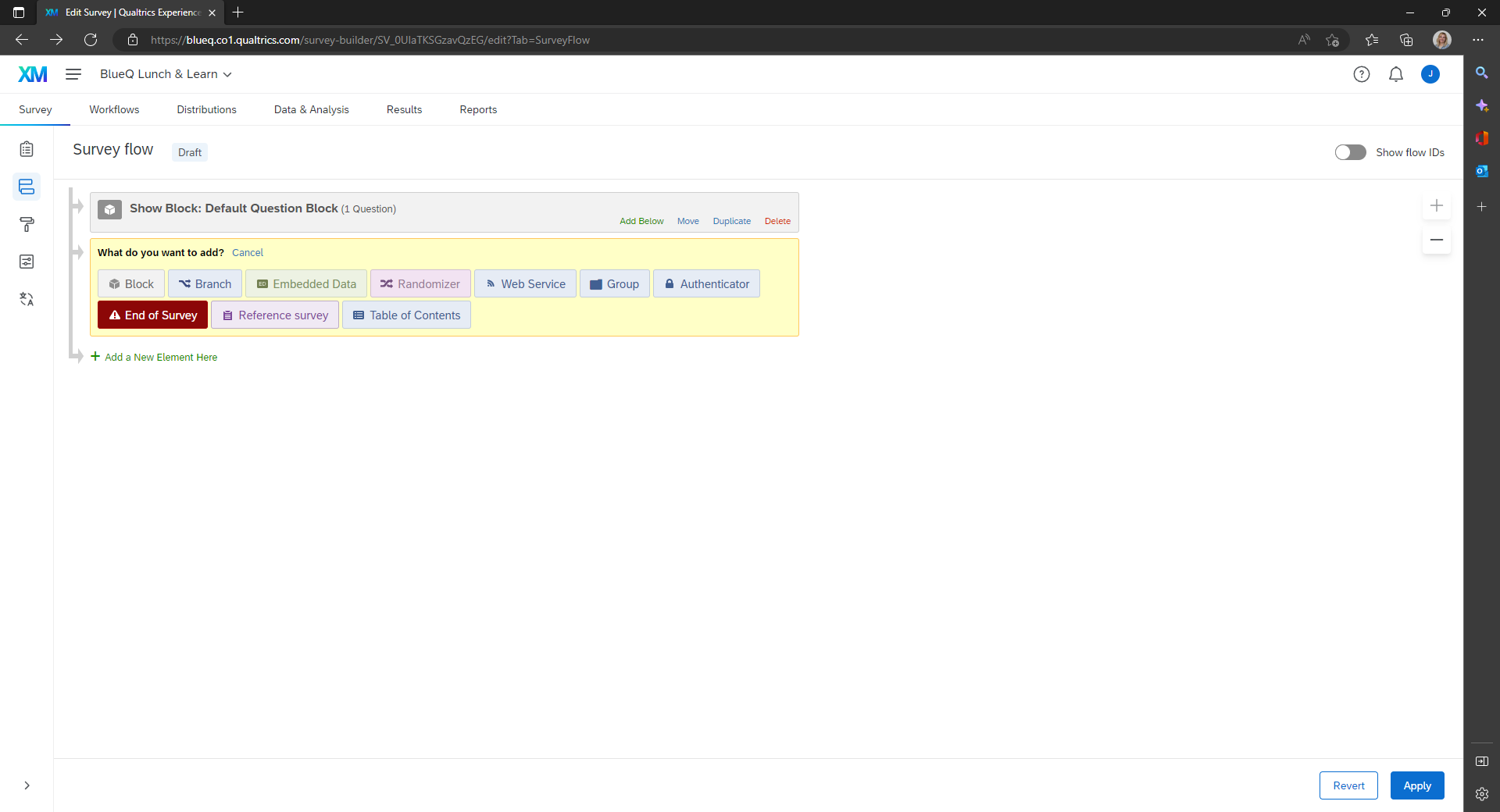 Creating the Survey: Distribution
Distributions Basic Overview (qualtrics.com)
Post-Survey
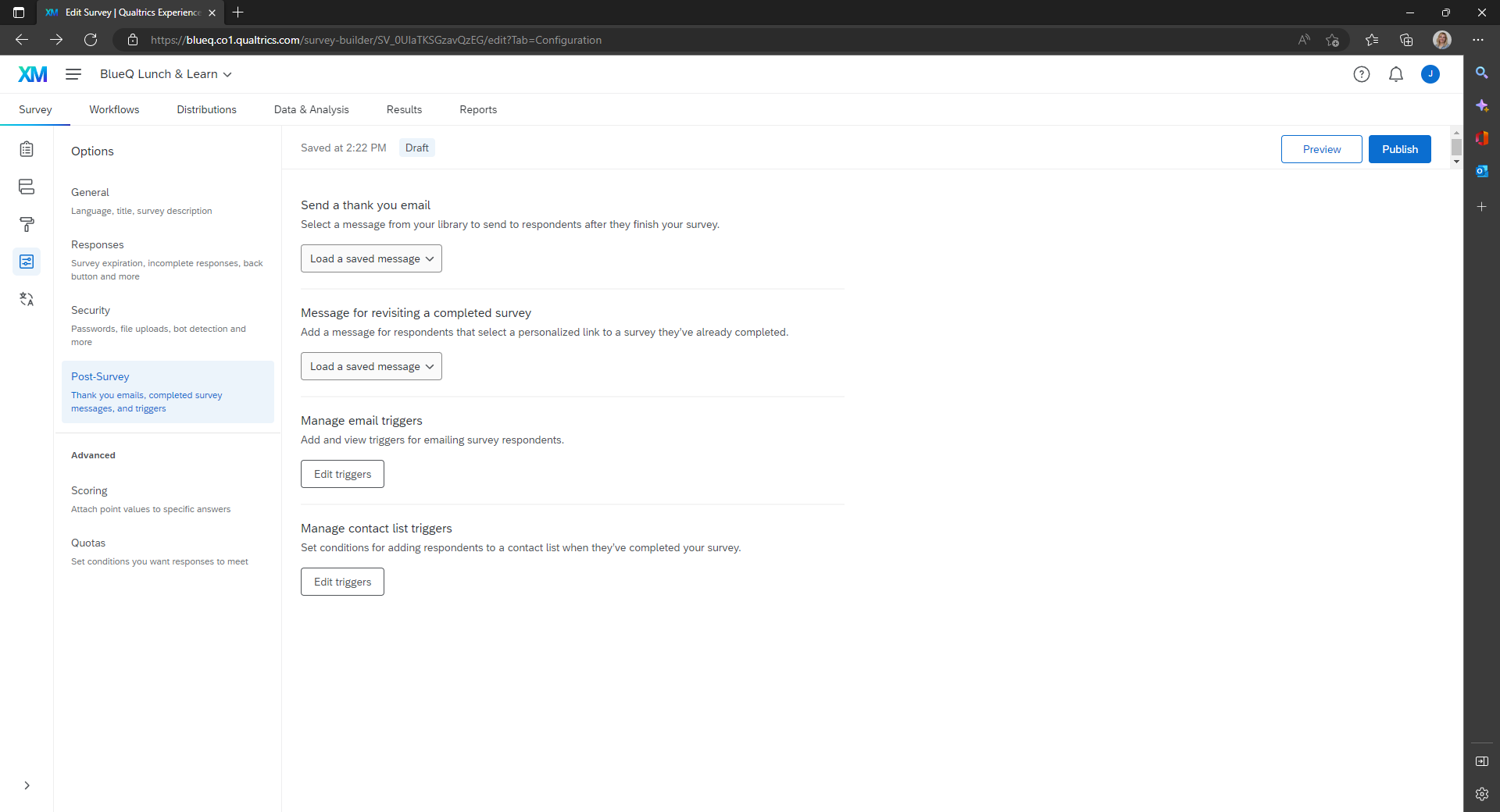 Thank you email
Messages for revisiting completed survey
Email triggers
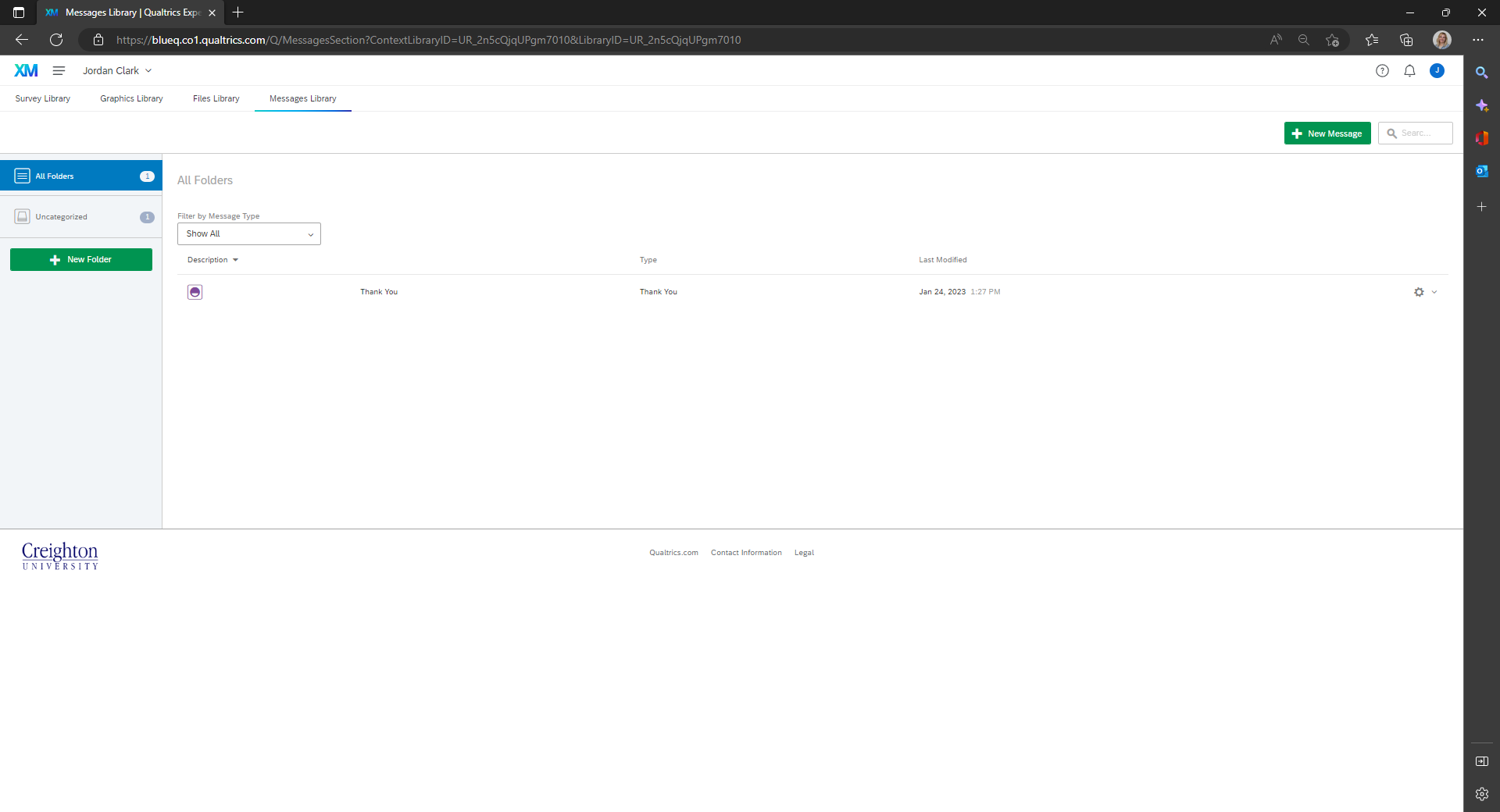 Messages Library (qualtrics.com)
Library & Thank You Messages
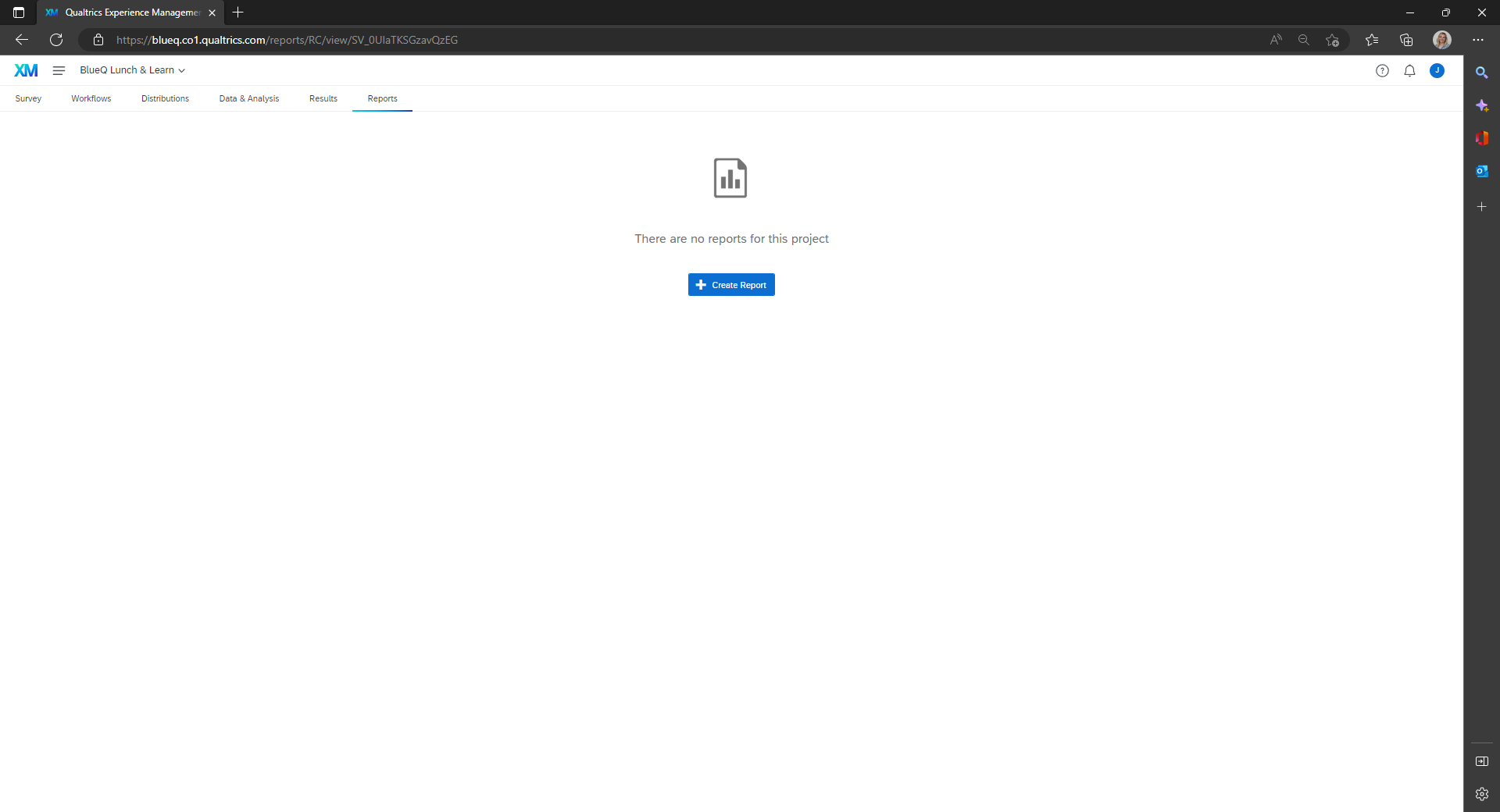 Results & Reports
Only available to owner
Results: default display
Reports: customized view of results
Results vs. Reports (qualtrics.com)
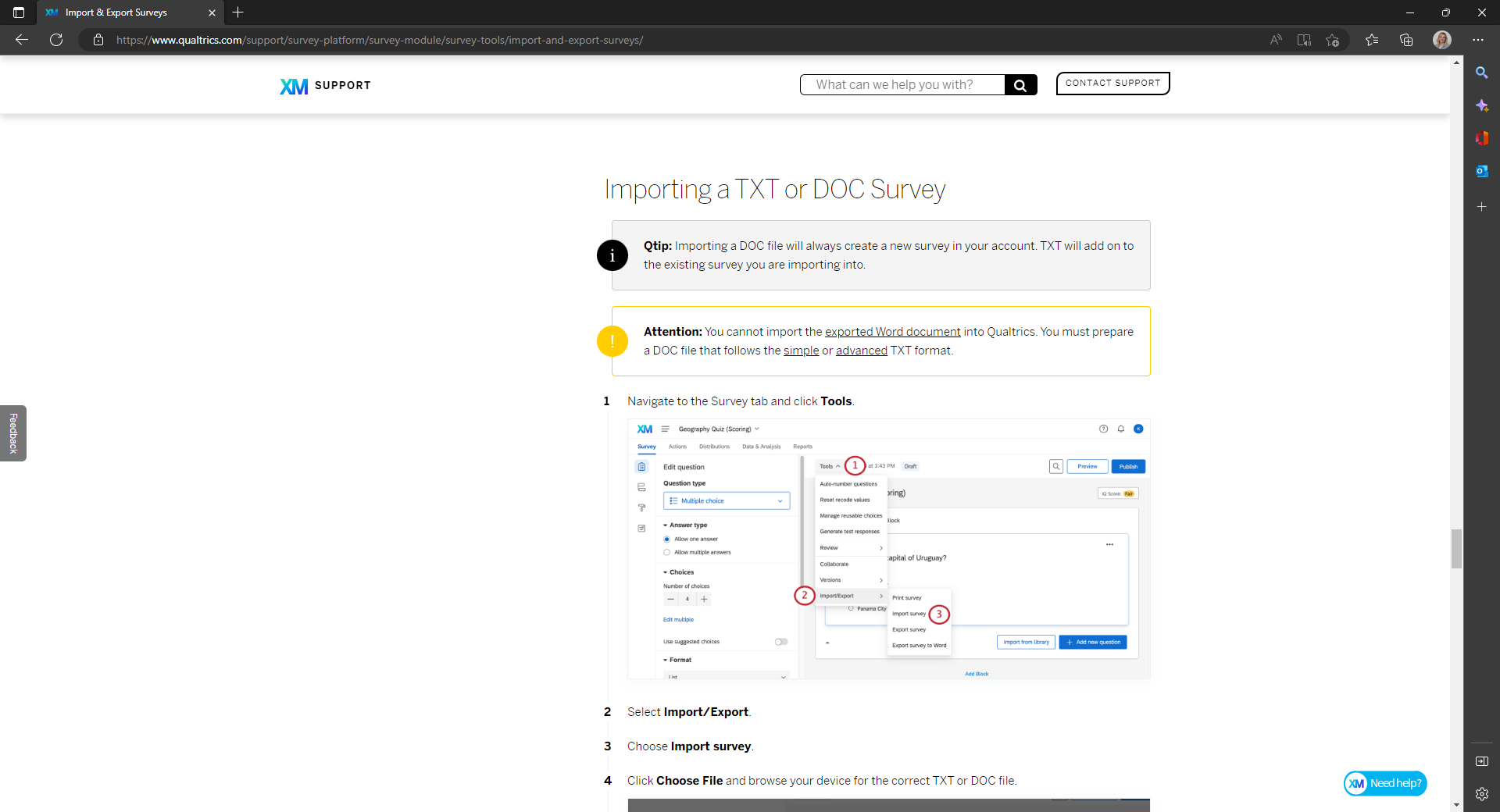 Creating a Survey from A PDF
Import & Export Surveys (qualtrics.com)
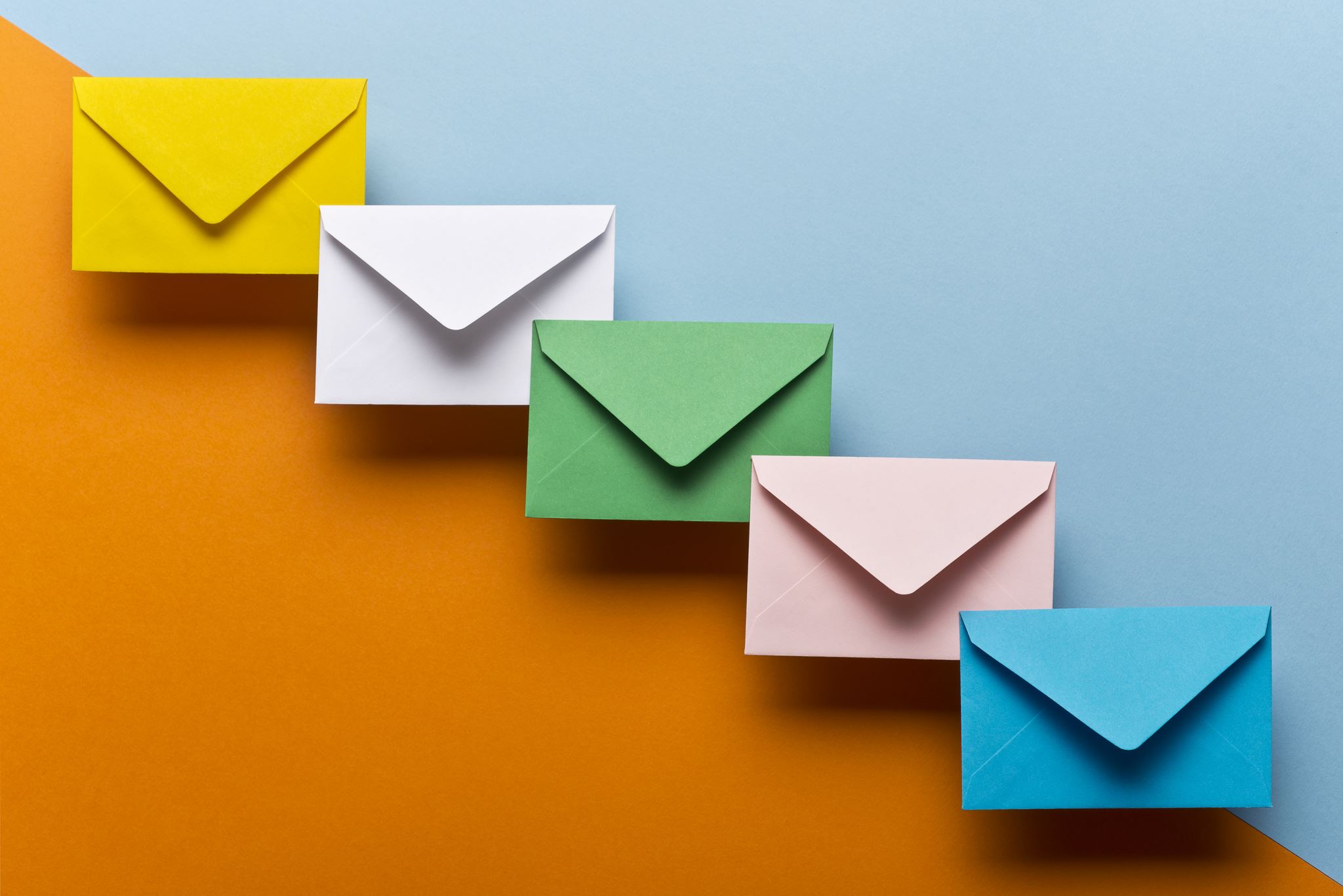 Email Triggers
Email Task (qualtrics.com)
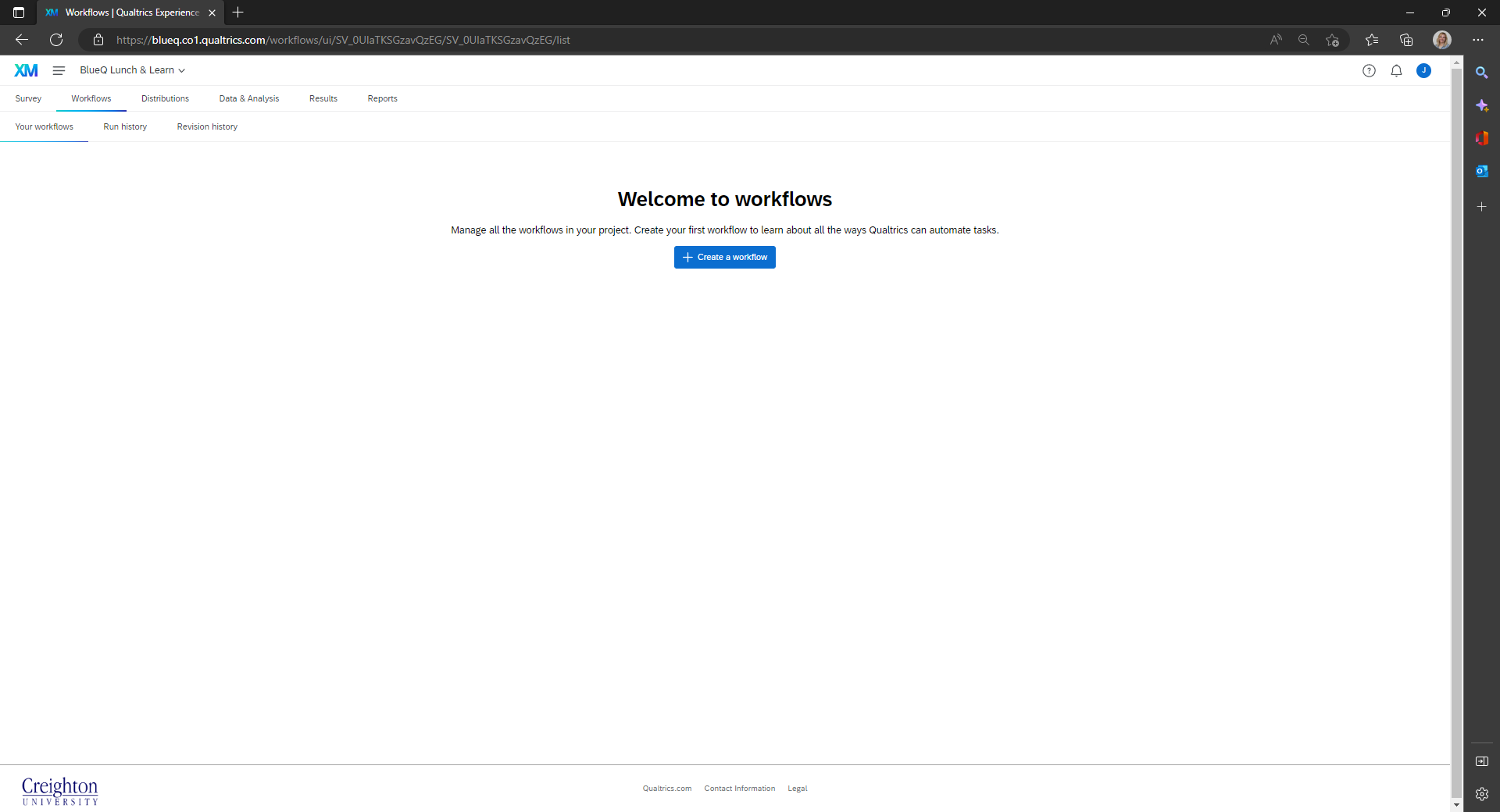 Workflows Basic Overview (qualtrics.com)
Utilizing Qualtrics Workflows
Workflows: What are they?
Workflows: Why you should use them.
Reliability
More features and functions
Better troubleshooting
Email triggers are not supported by Qualtrics
Workflows: Getting Started
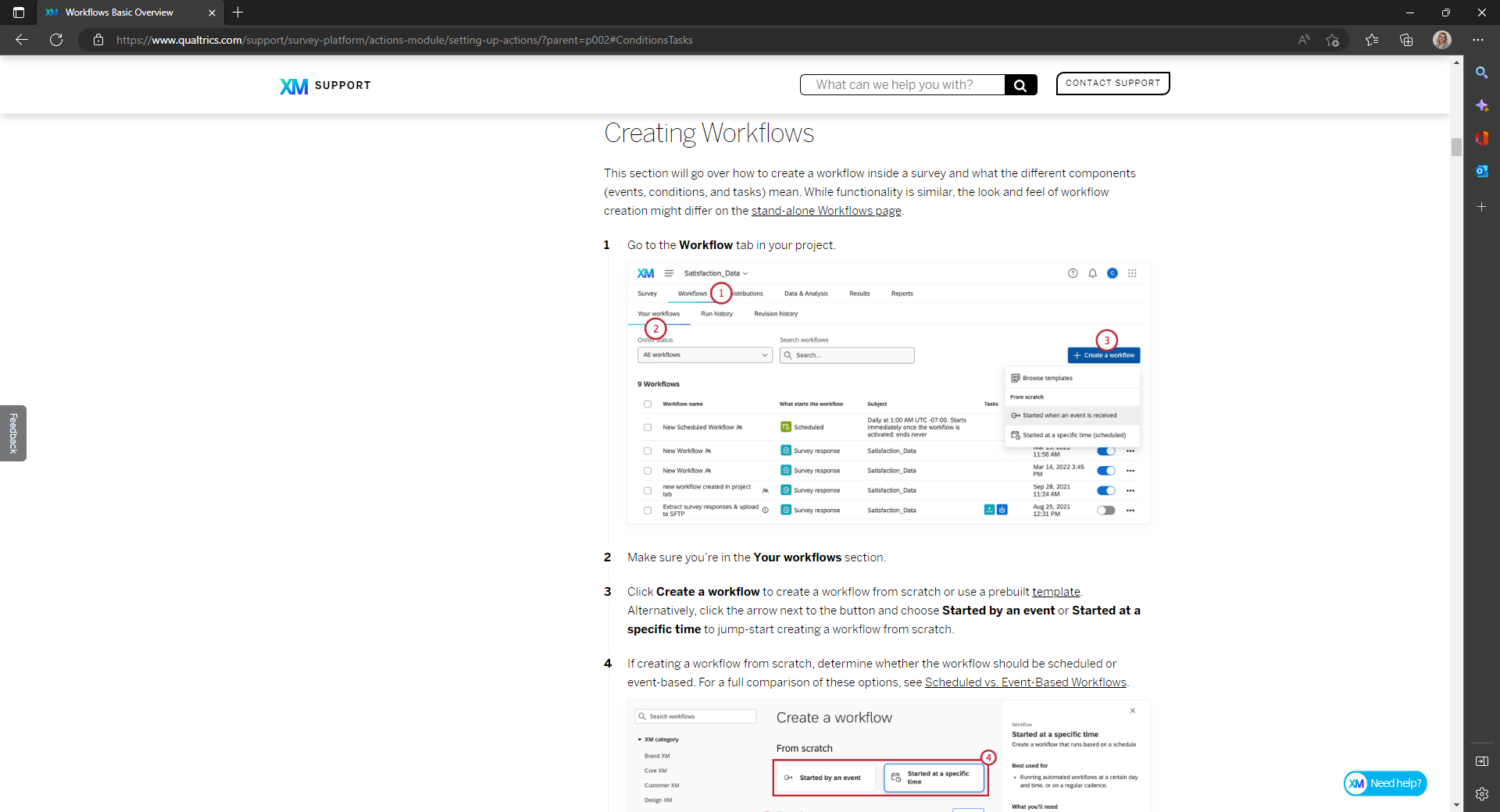 Creating Workflows (qualtrics.com)
BlueQ Resources
Training Options for our Qualtrics Users:
Being logged in to BlueQ before accessing these, may facilitate easier access.
View a 47 minute Quick Start video which focuses mainly on the survey component.
Break it down: view six video segments (ranging from 7-25 minutes) that cover all major components.
24/7 Live Support 
On-Demand Training 
Certification Courses (EDU discounts available here)
Higher Education Community
Reporting Issues
For...
Malfunctions
Undeleting surveys
Requesting survey transfers
Determining survey owner...
Contact the BlueQ admin by submitting a ticket to the Service Desk!